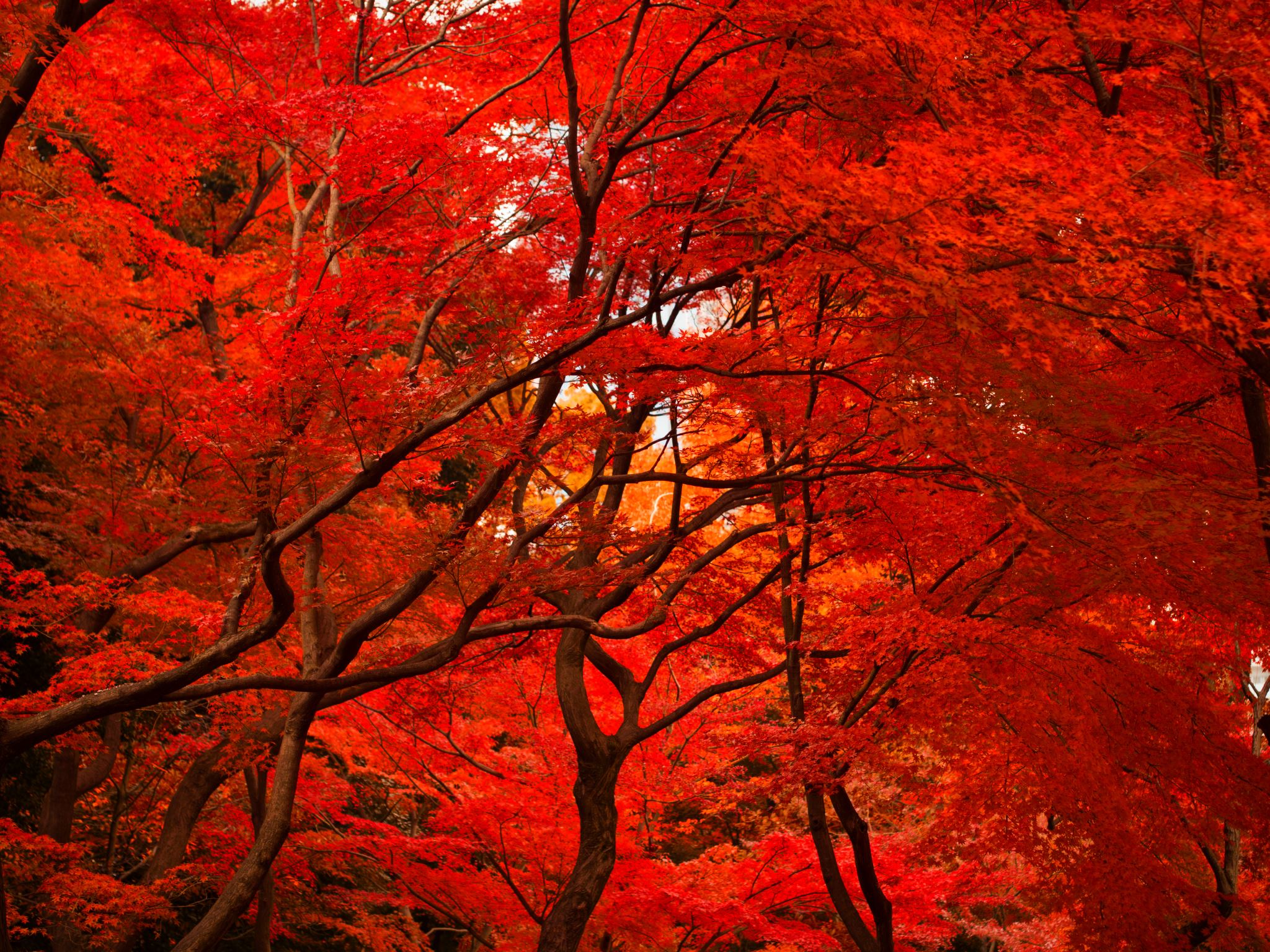 Open HouseOctober 2021
Ms. Vetrano
Grade 2
Contact me at:

Jvetrano-kosiv@yonkerspublicschools.org
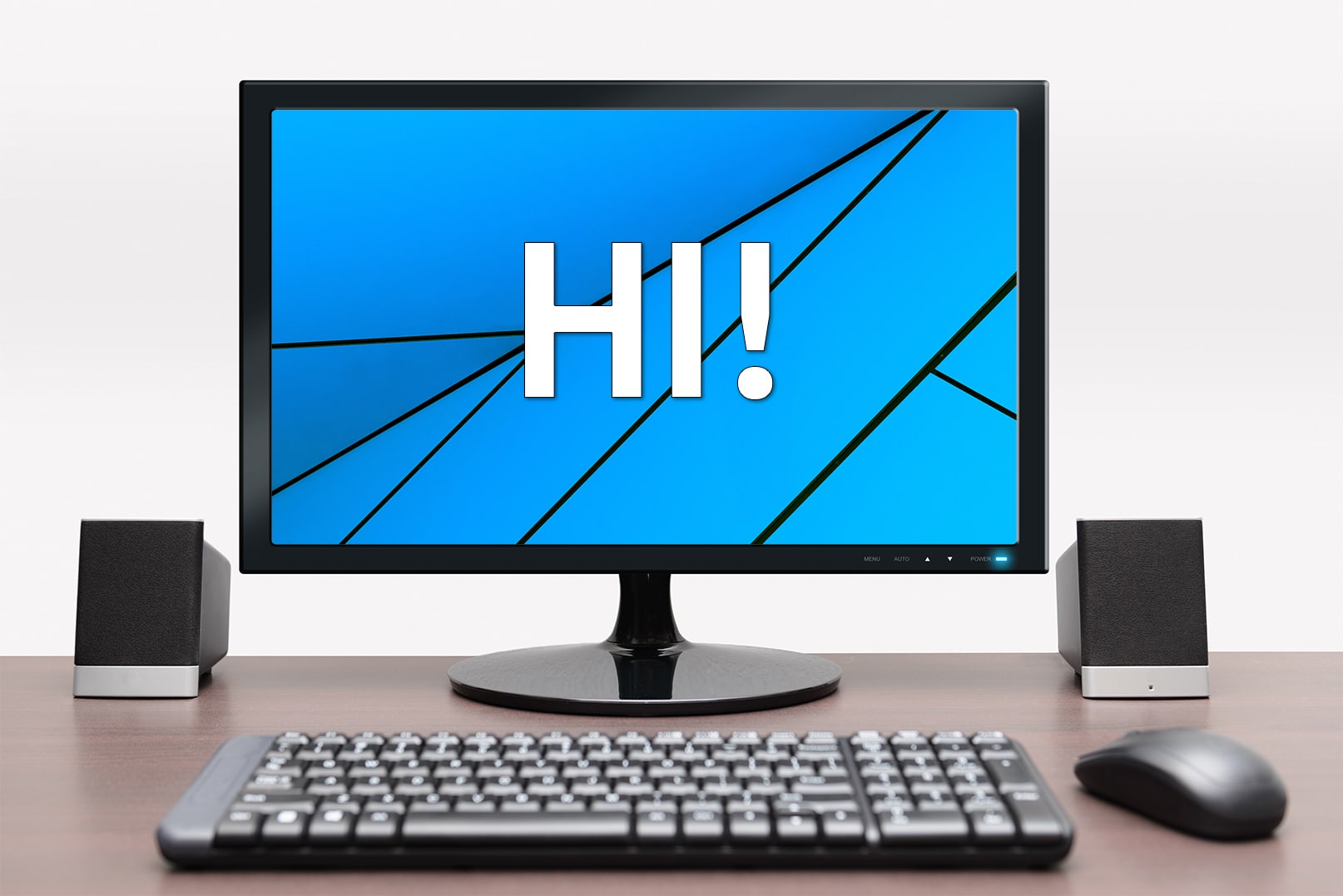 This Photo by Unknown author is licensed under CC BY-NC-ND.
Class Expectations
Students will make leaps and bounds this year in reading and writing.
We will write daily, up to 3 paragraphs by June.
Students will read daily in school and at home.
They must meet a DRA reading level of 28 by June.
ELA  Goals and Expectations.
We are working with a new math program called I-ready.
There is a valuable online component.
Please be sure your child can log onto the computer and clever.com.
We will cover a large variety of topics beginning with addition, subtration and fact families.
Students will learn many strategies for problem solving.
Math Goals and Expectations
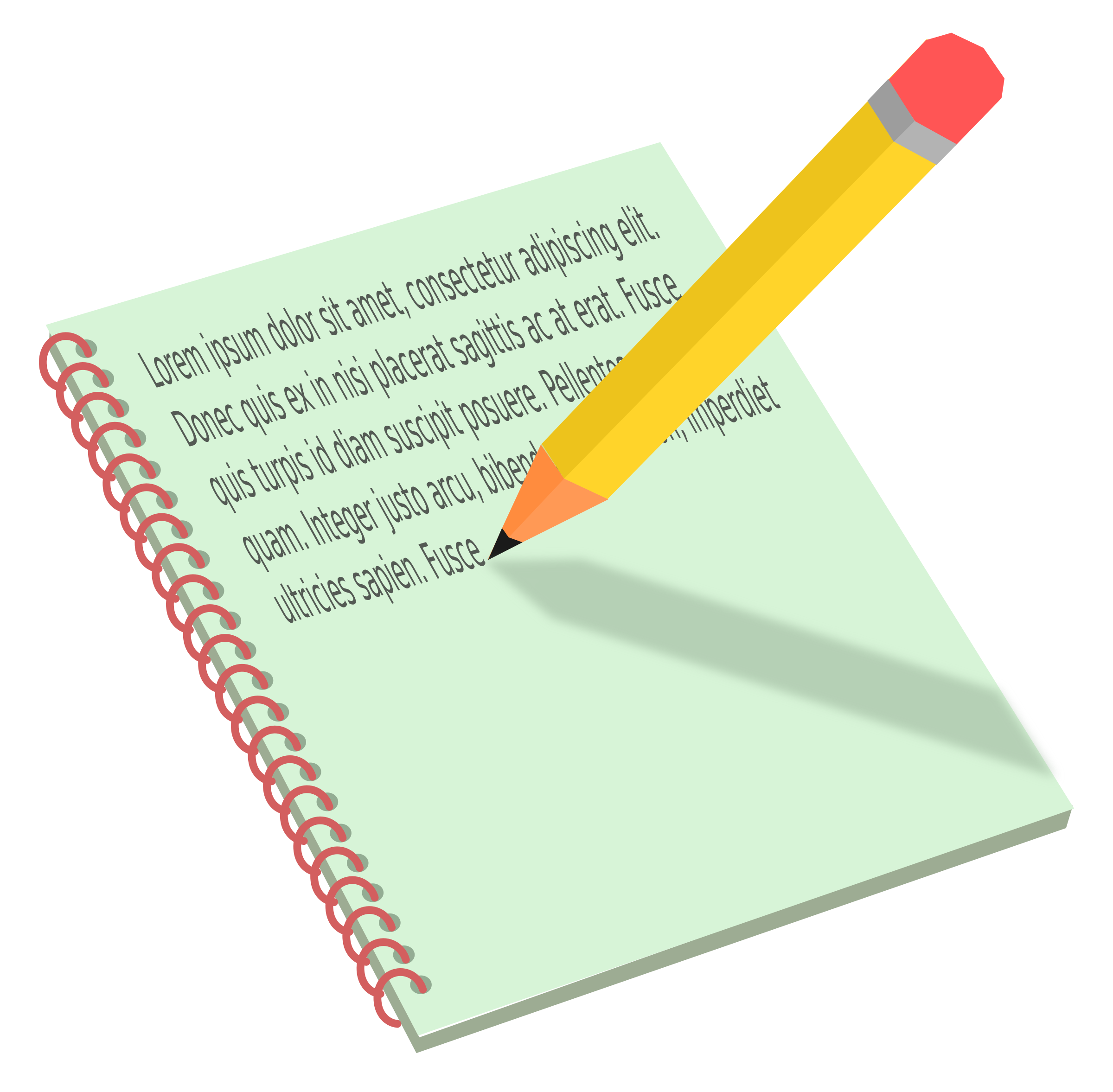 Homework Policy
Attendance Policy
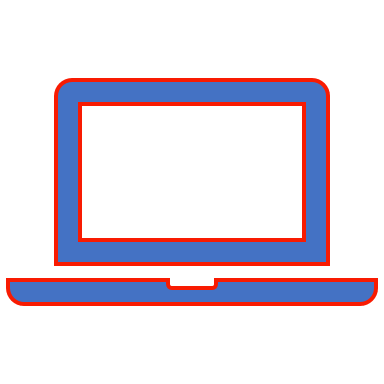 Ms. Vetrano's Website
www.yonkerspublicschools.org/boycethompson
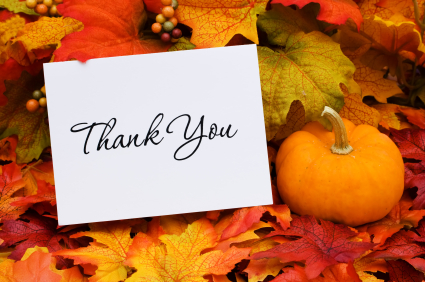 This Photo by Unknown author is licensed under CC BY-NC-ND.